МБУК «ЦБС» Красносулинского городского поселения
Креативные формы работы современной библиотеки
г. Красный Сулин
2021 г.
«Подвешенная книга». Суть акции — популяризация чтения. Любой читатель может «подвесить» на неделю свою самую любимую книгу, со своей рецензией (мнением, эмоциями, ВАУ!).Длительность акции 3 месяца. По результатам акции можно составить именные рекомендательные списки любимых книг активных участников. А также создать рейтинг самых-самых книг вашей библиотеки!
В начале акции подвесить книгу может любой читателей, в ходе же акции, будут отбираться только наиболее активные читатели.
Ведется список книг участниц акции. На саму книгу ставиться стикер-отметка «Подвешенная книга». Дополнительно фиксируется выдача акционных книг, а также очередь из желающих на ее прочтение.
Предполагаемые результаты:1. Активизация чтения, увеличение книговыдачи абонемента.2. Создание читательских рентингов лучших книг. (В. Иванов рекомендует…)3. Создание рейтингов лучших читателей.4. Проведение творческого конкурса по самой читаемой книге.
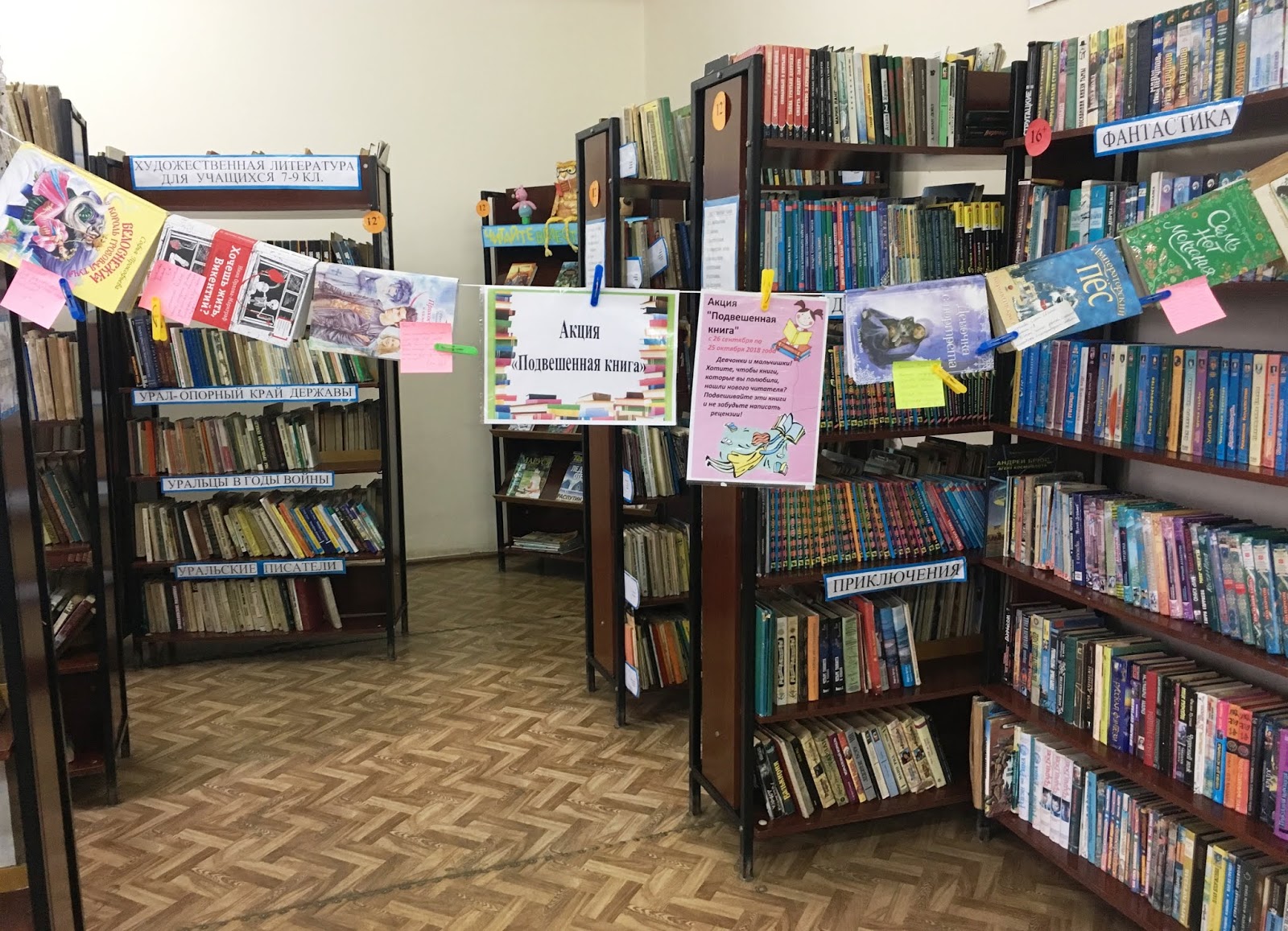 Акция проводится по аналогии с удивительно доброй итальянской традицией «подвешивать кофе». Оказывается, посетители кафе Неаполя могут заказать две чашки кофе. Человек, подходящий к стойке бара скажет: «Мне два кофе: обычный и «подвешенный». Затем возьмет чашку кофе, выпьет и уйдет. В Неаполе есть такая местная традиция: заранее оплачивать кофе для тех, у кого не всегда есть деньги даже на чашку кофе.
Такая замечательная идея не могла не найти отклика в библиотеках нашей страны. От темы благотворительности библиотеки отошли, зато приблизились к теме популяризации чтения.
Условия проведения акции «Подвешенная книга» состоят в том, что любой читатель может «подвесить» на определенно отведенное место, оформленное в духе акции, свою любимую книгу, книгу, которая особенно впечатлила, запомнилась, и которую он мог бы порекомендовать. По условиям акции необходимо, быть читателем библиотеки и чтобы отзыв был написан на книгу, которую он брал именно в этой библиотеке.
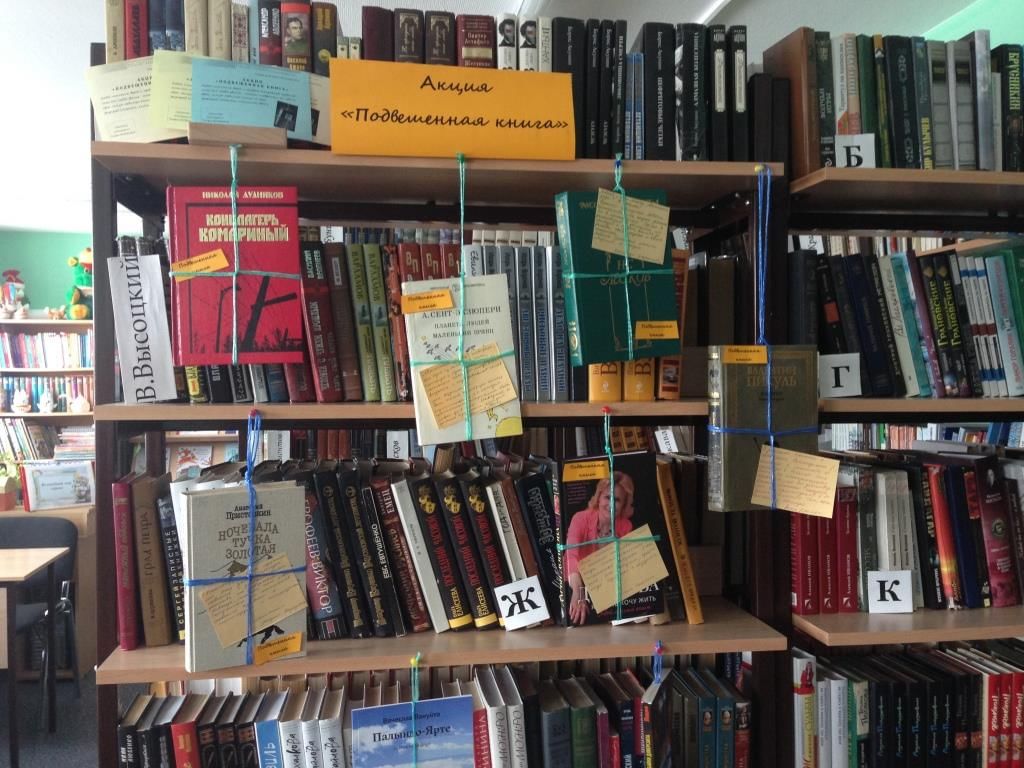 К таким изданиям прикрепляется красочно оформленная табличка-отзыв читателя с его персональной рецензией на эту книгу. В этой рецензии читатель высказывает свое мнение о книге, делится своими эмоциями и впечатлениями, мнением.
На каждую книгу, участвовавшую в акции, ставится стикер-отметка «Подвешенная книга».
Книги, участвовавшие в акции, выдаются домой всем читателям библиотеки, фиксируется выдача акционных книг.
Книга «подвешивается» сроком на 15 дней. Через 15 дней состав акционных книг обновляется, учет выдаваемых акционных книг продолжается.
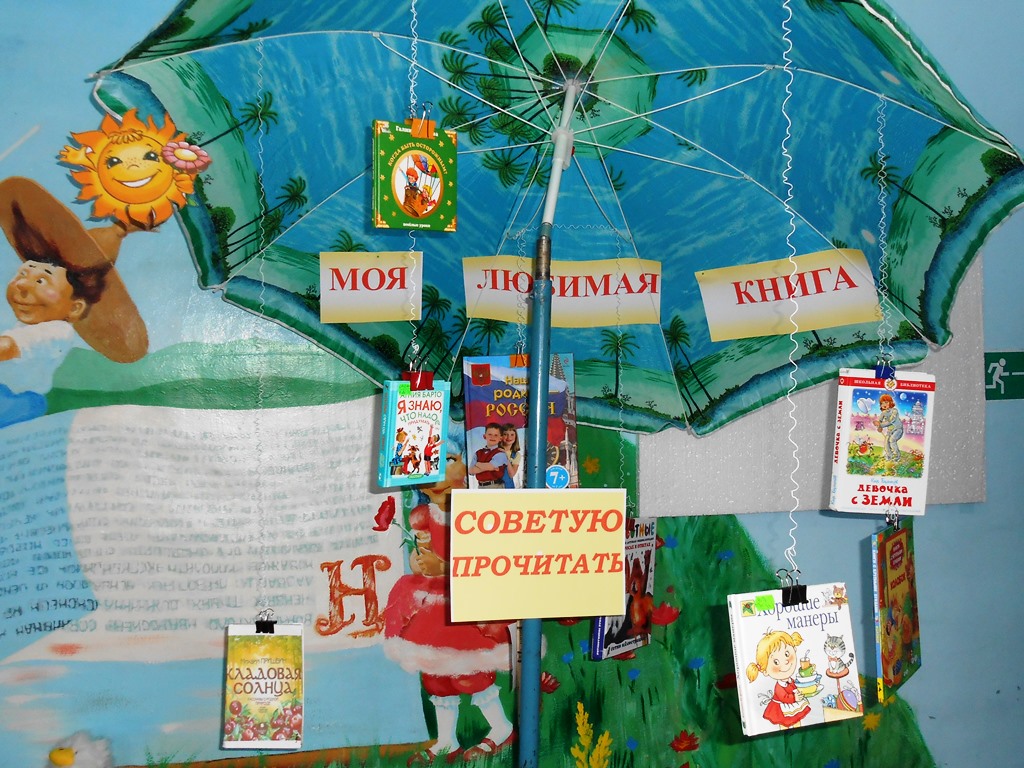 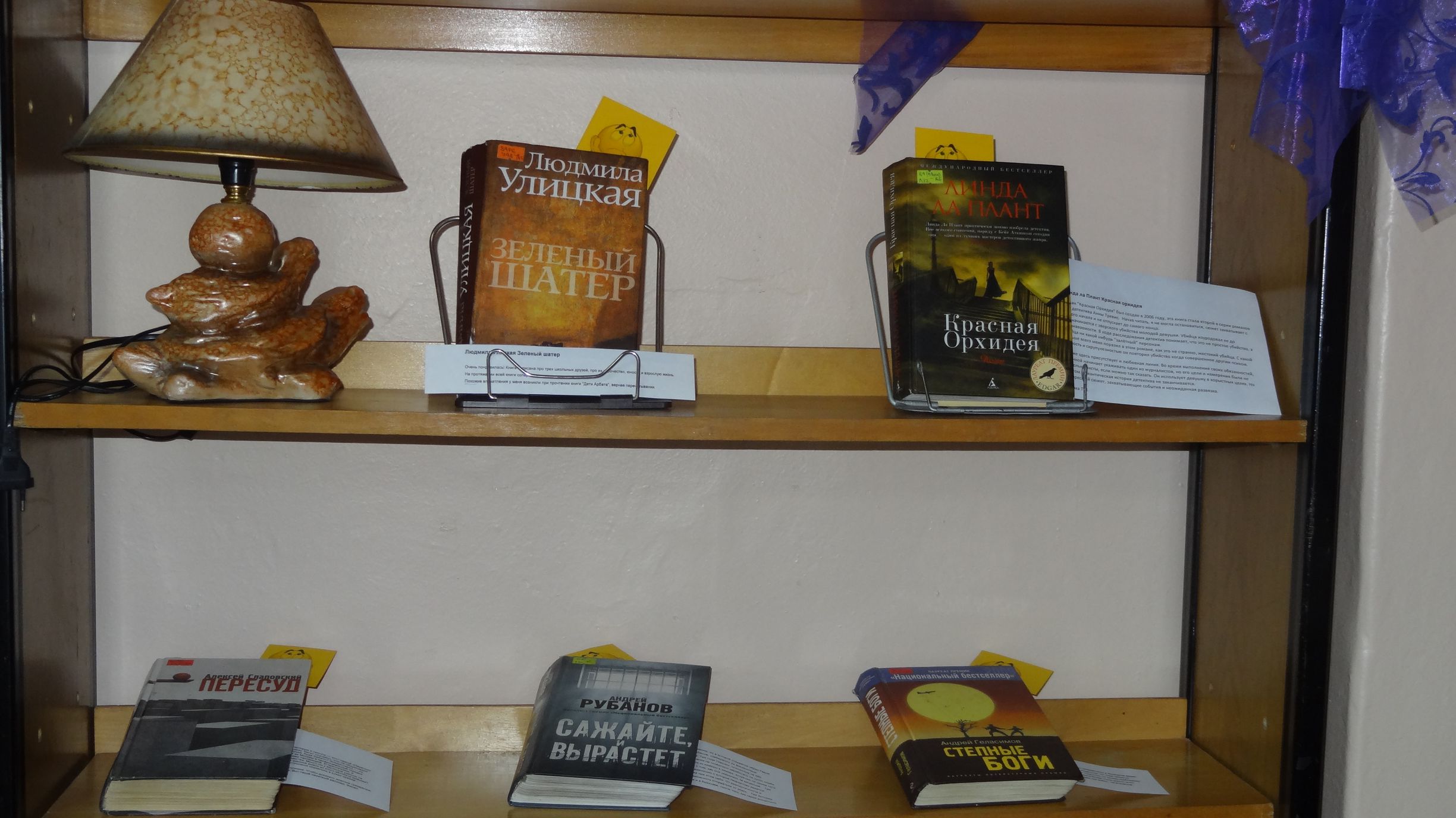 Литературное караоке - это конкурс чтецов, проводимый под музыкальное сопровождение. Музыкальное сопровождение подобрано к ритму, размеру стихотворения, и даже к тому настроению, которое оно несет. Чтец заранее не знает, какое он будет читать стихотворение и под какую мелодию.
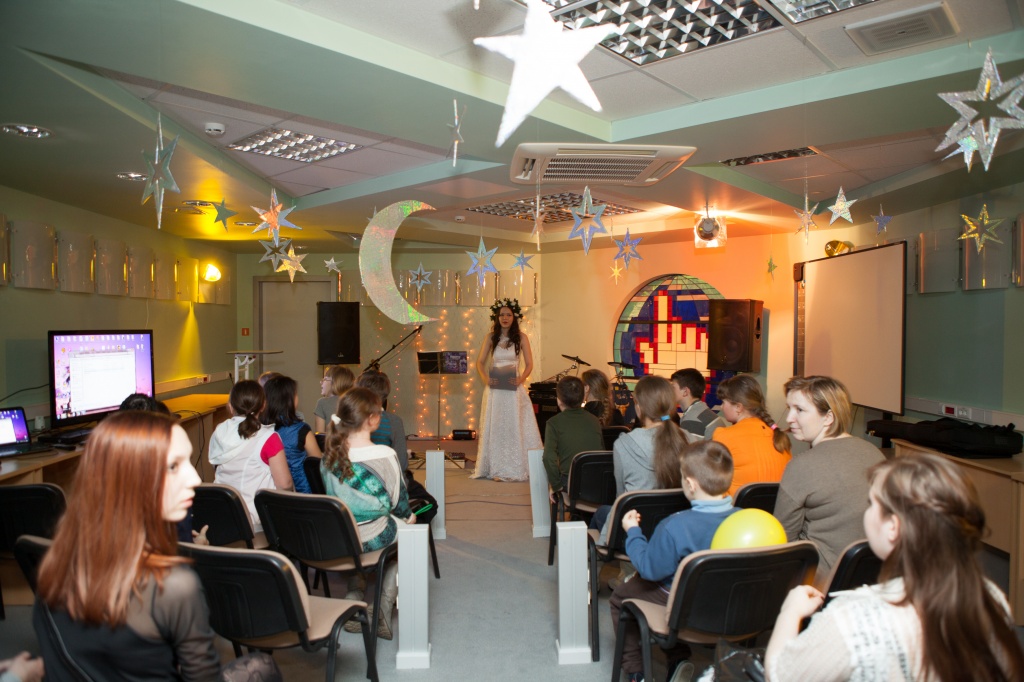 2021 г.                                                                                                 Сурова Н.А.